Matthew 13 v 33 - 35
The Parable of the Leaven
Introduction
So, we have come to the pivotal point in Jesus’ ministry.
In chapter 12 we have the final and official rejection of Jesus as the Messiah.
Jesus has told them that this will not be forgiven – their predicament is irrevocable.
He has said that they will receive no more signs.
He has begun to teach in parables, specifically for the purpose of hiding things from them.
We tried to put ourselves in the place of the crowd who received both the parable of the Sower and of the wheat and the tares.
How confused and non-plussed they must have been.
The true disciples, however, sought out Jesus for an explanation.
Additionally, there were two other parables that Jesus spoke at that time, the first of which we covered last time – the parable of the mustard seed.
Studying this, we deduced that the Man was, metaphorically, Jesus and that His actions in sowing the mustard seed would contravene the law of diverse kinds by mixing the mustard seed with other crops.
The birds that made their home in the mustard tree were a metaphor for the (unclean) Gentiles that would make their home in the kingdom.
The Parable of the Leaven
33 He spoke another parable to them, “The kingdom of heaven is like leaven, which a woman took and hid in three pecks of flour until it was all leavened.” 
34 All these things Jesus spoke to the crowds in parables, and He did not speak to them without a parable. 
35 This was to fulfil what was spoken through the prophet: “I WILL OPEN MY MOUTH IN PARABLES; I WILL UTTER THINGS HIDDEN SINCE THE FOUNDATION OF THE WORLD.” 
This parable has been taught in various ways, which is not surprising, given that Jesus has not provided an explanation of it in the Bible (or Matthew failed to record it).
The most common take on the parable is that the lump of dough becoming fully leavened is symbolic of the church increasing and increasing in its influence over the whole world until the world is completely consumed by the Kingdom. However, leaven is always a symbol of sin – why would this be a suitable metaphor for the Kingdom of Heaven?
Conversely, I have heard the reverse of this taught – that because the world is winding down to a sinful end, the leaven is symbolic of sin filling the world in a time of increasing apostacy.
I believe we will see that both of these are wrong, focussing on the influence of men, rather than the achievement of the Lord. How can the kingdom of heaven be like a sin filled world?
As with the previous session, the key to the meaning is, I believe, in the Old Testament Law.
The Parable of the Leaven
So, let’s break it down.
The Kingdom is like leaven that a woman took.
In the previous parables, the person involved – a man (the Sower, The Landowner and the man that planted the mustard seed) was identified as Jesus (or some would say God the Father in the case of the Sower).
The point is that the main actor was God.
In this case the main actor is designated as female.
This is likely to offend some, but don’t jump ahead of me.
The Holy Spirit (Ruach) is a neuter noun, and His actions are sometimes accredited with feminine characteristics.
Some scholars claim that the gender of the Spirit is feminine, complementing the masculinity of the Father.
I believe this goes a little further than I want to go, nevertheless it is undeniable that there are scriptures that show that He sometimes undertakes a seemingly feminine role or perspective.
In Number 11 v 12 for example, God (the Holy Spirit?) speaks as the one who conceived the people and nursed them.
Also, Deuteronomy 32 v 18, “You neglected the Rock who begot you, and forgot the God who gave you birth”.
The Parable of the Leaven
In Proverbs 1 v 20 & 21 and 8 v 1 to 9 v 12, wisdom, which it is clear is a reference to a person of the Godhead, is referenced as ‘she’.
Am I therefore saying the Holy Spirit is a woman – No!
However, both femininity and masculinity are contained within God, so He, from time-to-time, is seen to show and be the source of Godly feminine characteristics.
So, I contend that the Woman who is adding yeast to the wheat, in keeping with the other parables, is a divine sowing of leaven into the wheat.
The preparing of wheat for bread and its baking was considered to be a woman’s responsibility.
To follow this forward we need to consider what the significance was of the wheat, and it being leavened by God.
The Greek word for a measure (three measures of wheat) is the word ‘saton’, which is the Greek equivalent of the Hebrew ‘Seah’.
Approximately (these measures were not precise) 3 omers = 1 seah and 3 seahs = 1 ephah.
The grain offering was traditionally 1 ephah or 3 seahs of flour (so 3 measures of flour).
In using this descriptor, Jesus was using something that would be immediately familiar to a Jewish listener – the correct quantities for the grain offering.
So, Jesus was saying the Kingdom of Heaven (or God in the other Gospels) was like the leaven that a woman (God) took and hid in the meal offering until it was completely leavened
The Parable of the Leaven
The grain offering had to be unleavened (Leviticus 2 v 1 – 4 and 6 v 14 - 17).
The reason for this is that the Grain offering was made as an act of worship and thanksgiving, acknowledging that we all belong to God.
The offering signified that Christ was the perfect offering who gave Himself entirely to God for the benefit of others. (See next slide)
The significance of the unleavened state is that it reflected His sinlessness and therefore perfection.
So how is the Kingdom of Heaven like the leaven that was hidden in the grain offering that should be unleavened?
First, let’s deal with the ‘hidden’ nature of the leaven.
As far as the Jews were concerned, they were looking for Messiah to free them from the oppression of the Roman Empire.
A military style leader that would restore Israel to world domination, establishing them in the Kingdom.
But they had rejected the offer of the Kingdom and with that they had rejected the King.
Jesus now had to pay for the sins of the very people who had rejected Him, as well as for the Gentile world. It was the way of paying for sin that was hidden – Him becoming sin.
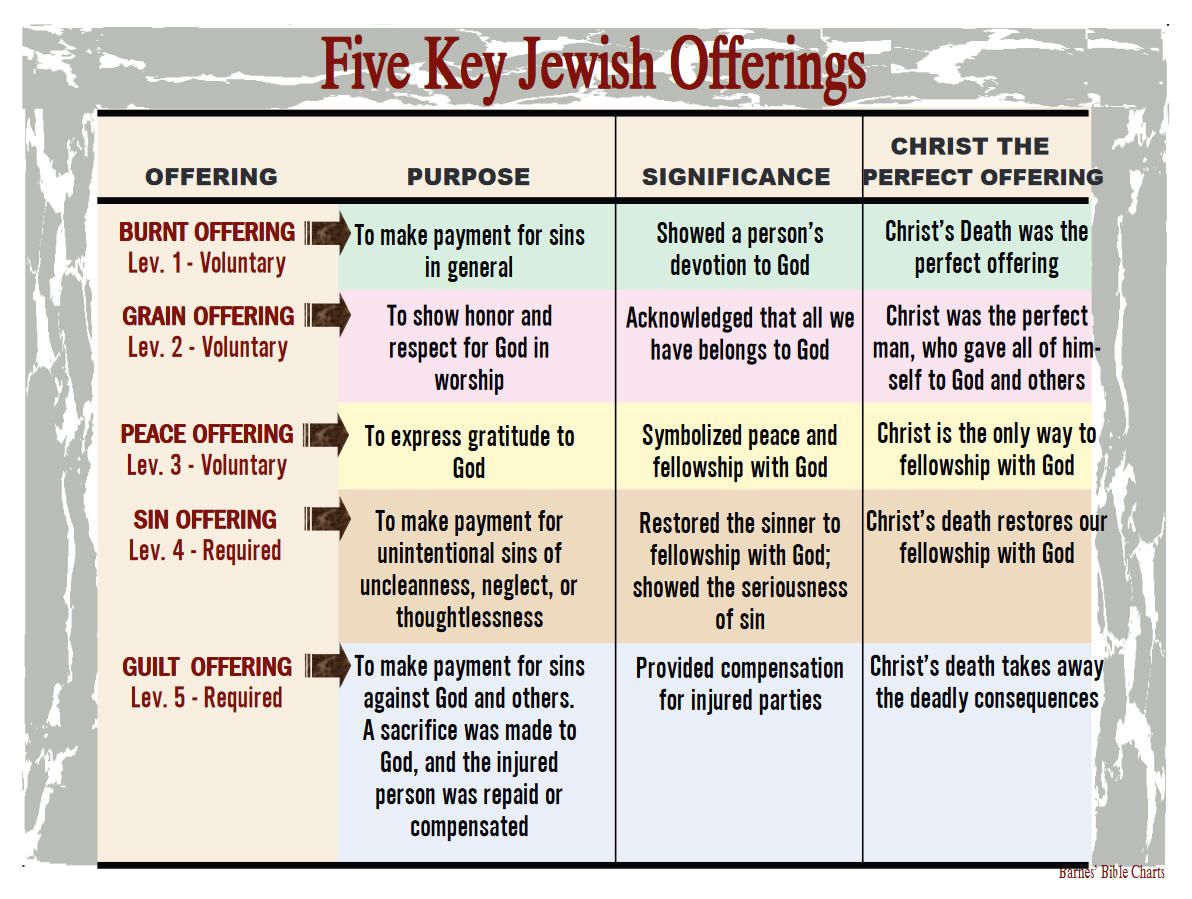 The Parable of the Leaven
To achieve salvation for both Jew and Gentile believers, the unleavened grain offering (Jesus) had to, metaphorically, become leavened.
Leaven is significant of sin and He who knew no sin became sin (or became a sin offering) for us (2 Corinthians 5 v 21).
Jesus received the sin of mankind (sin was imputed to Him), so that which was unleavened became leavened, so righteousness could be imputed to us (we could become unleavened).
The fire of the oven (God’s wrath) kills the yeast (leaven) and prevents further activity or effect.
All grain offerings up to this point had the unleavened righteous Messiah, symbolically being offered for mankind.
In this parable, the perfect grain offering, symbolically, takes on sin (leaven) as Jesus did to fulfil His mission to ‘save His people from their sins (Matthew 1 v 21).
So, the Kingdom of Heaven is like a situation in which God takes on sin so that the Kingdom can be free from sin.
1 Peter 2 v 24, Isaiah 53 v 11 and Hebrews 9 v 28 tell us that Jesus bore our sins (became leavened) – the fire of God’s wrath rendered sin inactive in the believer, like leaven in the grain offering.
We must remember that the final outcome for believers is that Sin (leaven) will no longer even be present Revelation 21 v 27.
The Parable of the Leaven
So, what’s the link between these parables and Psalm 78 – the psalm from which the quotation is taken in verse 35?
Remember the principle we adopt when dealing with quotaions from the Old Testament prophecies?
We do not just deal with the quoted verse, but we explore the context of the passage being quoted.
Psalm 78 is a Maskil – a didactic or instructive poem.
It is addressed to a very hard-hearted Israel at a time when despite God’s demonstrations of miraculous power and His care for His people, they ignored Him, rebelled against Him and deliberately disobeyed Him.
The time to which Matthew refers in his Gospel is redolent of the time referred to in Psalm 78.
They have had demonstrations of His power and probity as Messiah, His kindness and love, His genealogy and History, His fulfilling of Scripture and His supernatural wisdom and they have not only ignored all of it but have pulled constantly in the opposite direction to Him.
In Psalm 78 verses 21 & 22 and verse 31 there was a consequence for their attitude – the fire of God’s wrath was kindled against them.
Verse 34, however, is a chilling reminder that God meting out extreme discipline – death to all those who are in rebellion - turns Israel back to Him.
The fire of God’s wrath fell in AD 70, entirely because of their conduct as recorded in Matthew 12 and will continue during the Great tribulation yet to come. The result will be that all Israel will be saved (Isaiah 29 v 20 & 21 and Romans 11 v 26 - 36) after all unbelievers are killed.
Jesus is warning them using parables of the same outpouring of wrath referred to in Psalm 78 for their current conduct.